Heterogeneity of the Carnegie EffectbyErlend E. Bø, E. Halvorsen and Thor O. Thoresen
Presentation by Thor O. Thoresen, 
Statistics Norway
and 
Oslo Fiscal Studies, Dep. of Economics, University of Oslo
1
Carnegie conjecture
Intergenerational transfers represent an income effect on the behavior of the recipient which reduces the labor supply (Holtz-Eakin, Joulfaian and Rosen, 1993)
Inspired by Andrew Carnegie: “the parent who leaves his son enormous wealth generally deadens the talents and energies of the son, and tempts him to live a less useful and less worthy life than he otherwise would ...” (Andrew Carnegie, 1889)
2
In the identification we face a fundamental measurement problem
Perfectly foreseen bequests will be fully absorbed in the life-cycle plan of the agent
But we still expect to see responses shortly after the transfer
Uncertainty about timing and amounts
Credit constraints
Risk averse recipients
3
The Carnegie effect captures a key role in the inheritance/estate tax discussion
Given the incentive constraint (from the income tax) a significant Carnegie effect strenghtens the case for taxation
Carnegie economic impact depends on 
Who the responders are
Response differences across groups
Persistence of responses
4
Taxation of bequests under pressure
Cut in several OECD countries
US, UK, Italy and France
Abolished
Canada, New Zealand, Sweden, Austria and Norway
5
Contribution of the present paper
Enhance information about the Carnegie effect
Broad picture of the working of how it works
Better data than previous studies 
Access to rich administrative data
Basically covering the whole population
6
Plan of the presentation
The Carnegie effect in the tax account
The Carnegie effect represents a non-standard income effect
Data descriptions
Identification strategy
Results
Summary
7
The Carnegie effect and the tax argument
Standard starting point of no tax on bequests are the «no-tax on capital» results
Chamley (1986) and Judd (1985) in Ramsey type of models
Growing distortion on intertemporal choices in a life-cycle perspective
Atkinson-Stiglitz theorem (Atkinson and Stiglitz, 1976)
A nonlinear income tax is preferable
Accidental bequests make a good case for taxation
No effect on the capital accumulation (parental behavior)
8
Altruism and other intentional transfer motives weaken the tax case
Uncertainty about transfer motives complicates the tax reasoning
Altruism, exchange, joy of giving, etc
Under altruism it can be argued that one instead should subsidize bequests (Kaplow, 2001; Farhi and Werning, 2010)
The benefits for recipients (not accounted for by parents) pushes towards subsidization
But see critiscism on the «double counting» argument in Boadway and Cuff (2014) 
Correlation between bequests and wage strenghtens the case for using bequest tax as a high-income tax (Brunner and Pech, 2012)
9
Another complication: interaction between donors and donees under altruism
Kids free riding on parent’s altruism
Samaritan’s dilemma 
Perhaps what Andrew Carnegie really had in mind?
The rotten kid theorem suggests that the kid finds it optimal to behave in the interest of their altruistic parents
Bergstrøm (1989) warns that «a lazy rotten kid» may still take out too much leisure
10
New dynamic public finance and Carnegie effects
Interpretation of Golosov et al. (2003) in an intergenerational setting
There is a policy trade off between insurance and incentives to provide effort
Although the intergenerational version is not fully explored, the size of the Carnegie effect matters
11
The optimal tax model of Kopzcuk (2013) assigns key role to the Carnegie effect
From the parental generation’s perspective no reason to tax
Atkinson-Stiglitz theorem (utility separable in labor supply and other goods): bequest is a good like any other
From the recipient-side two counteracting effects
Bequest benefit children and yields positive externality → subsidies
Bequests change behavior of recipients, resulting in a fiscal externality (Carnegie response) → tax
Remarkably simple optimal tax formula
The effect of the tax on the accumulation does not enter the formula
«Joy of giving» transfer motive
Atkinson-Stiglitz theorem
12
But what do we know about the Carnegie effect?
Very few studies
Cannot use estimates from the labor supply literature
Carnegie effect is an idiosyncratic income effect
There is substantial uncertainty about income effects also in the labor supply literature
Little knowledge about how it works
Less worrying if people close to retirement use the transfer to advance retirement
13
Heterogeneity along several dimensions
Dependency on age
The recipients are getting older 
Interaction with other transfer programmes (as the early retirement scheme)
Size of the transfer
Nonlinear effects because of fixed costs of finding new optimum
Well-known effect from the labour supply literature (Altonji and Paxson, 1992; Chetty, 2012)
14
Heterogeneity, cont’d
Existence of new heirs in the chain
Indirect reciprocity: system of transfers between generations where emotions, expectations and obligations play important roles (Arrondel and Masson, 2006)
Impure altruism: the parent is not only interested in the child’s utility but in a particular element of his consumption vector (Laferrère and Wolff, 2006)
Golden rule of bequests: people bequeath an equal amount to which the inherited themselves +/- adjustments for luck (Bevan and Stiglitz, 1979)
15
Previous literature based on limited size data sets
Holtz-Eakin, Joualfaian and Rosen, QJE, 1993
Joualfaian and Wilhelm, JHR, 1994
Anticipated bequests/perfect foresight
Brown, Coile and Weisbenner, RevEconStat, 2010
Work/retirement
Elinder, Erixson and Ohlsson, BE Journal, 2012
16
Access to administrative data for whole population
Income statistics for person and families, 1997-2010
Income, education, age, family composition, etc
Inheritance statistics, 1998-2006
Intergenerational transfers
Wage statistics
Working hours
But only formal and on the intensive margin
Somewhat smaller sample
17
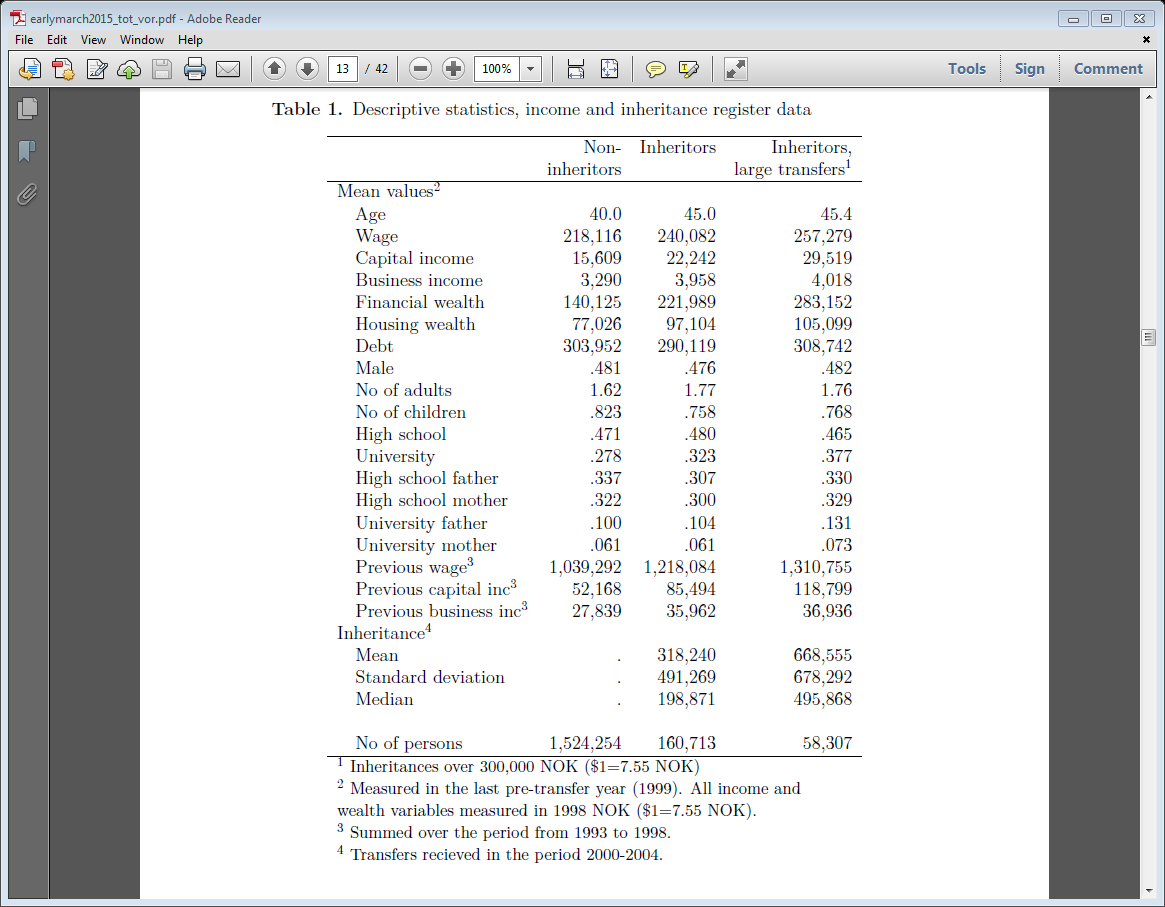 18
Identification challenge: non-random sample of recipients
19
Use information about recipients (R) and non-recipients (NR)
Outcomes (Y) dependent on recieving transfer (D)



Also combining propensity score matching and regression
20
Propensity score matching
Find a match for the recipient based on the probability that a person lives in family receiving inheritance
Benefit from rich data sets, i.e., many observations
Matching based on
Several income variables, gender , age, education, characteristics of the parents, etc
Propensity score method close to regression
Less vulnerable to the curse-of-dimensionality problem
Makes it easy to allow for heterogeneous effects
21
Use observations on recipients and non-recipients before and after transfer
Assign a time for letting the transfer take place
2000 -2004
Define a matching year
Three years prior to the transfer year
Non-recipients receive the same «transfer year» as the match
Present Carnegie effets for six years before the transfer and for six years after the transfer year
Use income data for 1997-2010
As individuals inherit in various years, 2000-2004, different observations enter into different years
For example, person inheriting in 2000 is observed in three years «before» (1997, 1998, and 1999) and six years «after» (2001-2006)
22
Effect on wage income: all and recipients of large transfers
23
Effect on income in graph
24
Probability of reducing working hours
25
Variation according to age heir/non-heirs
26
Further check of group differences
27
Effects on early retirement
28
Robustness test: unobserved heterogen.
29
Robustness test: further data restriction
30
Robustness test: move to self-employm.?
31
Summary
Provide a broad picture of short-term (unanticipated) Carnegie effects
[More work needed in order to provide estimates of total effects]
The Carnegie effect is an idiosyncratic income effect
Real world tax inheritance/estate tax systems account for some of the heterogeneity effects observed
Progressive
Less taxation of recipients in direct line than recipients with no or little family ties
32